Sirt3 + Saturating MnSOD
w/w/o HKL
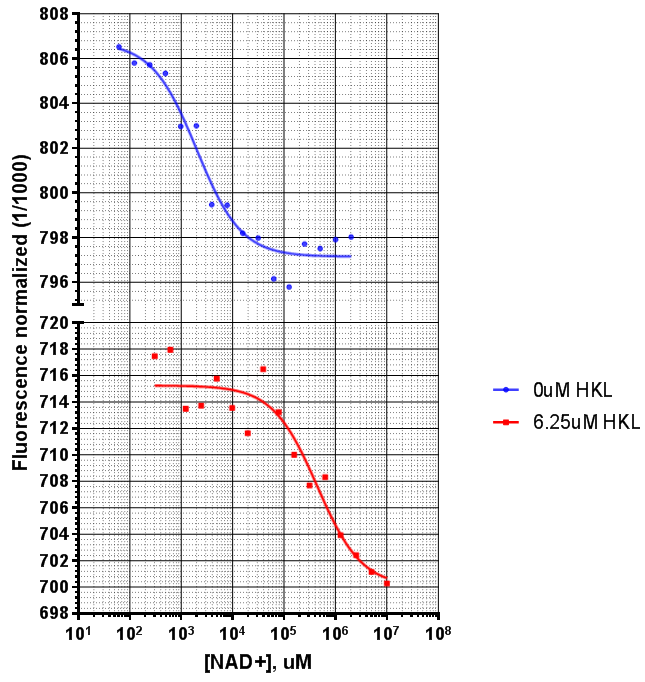 Sirt3 + Saturating MnSOD +1mM NAM
w/ w/o HKL
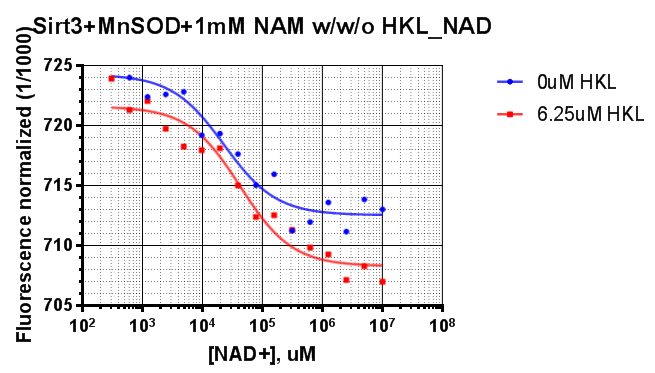 Sirt3 + Saturating MnSOD + 6.25uM HKL
w/ w/o NAM
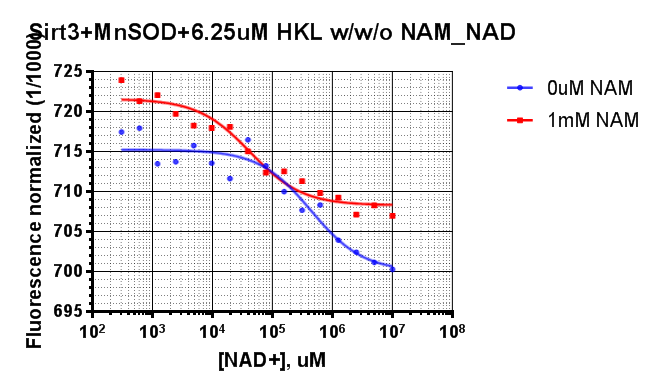 Sirt3 – Titrating Honokiol
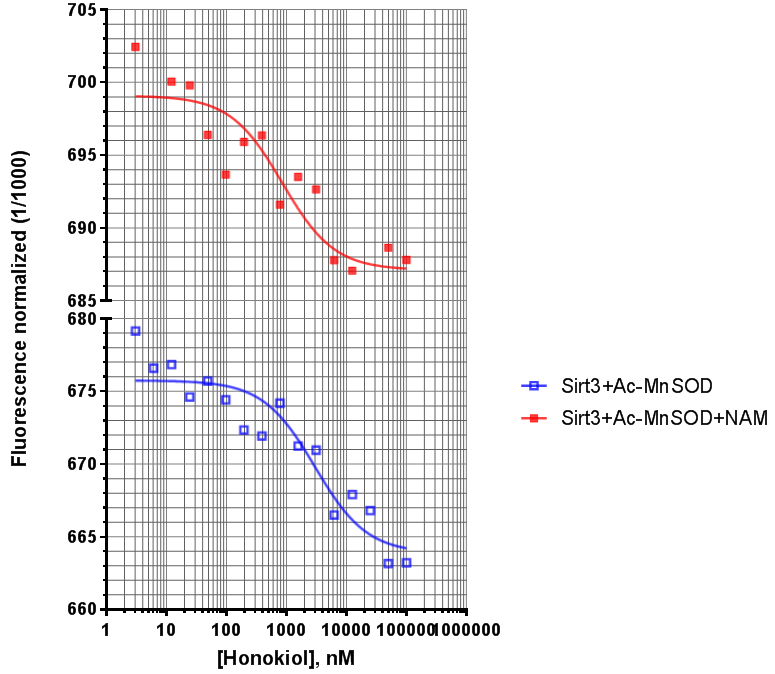 Sirt3 – Titrating Honokiol
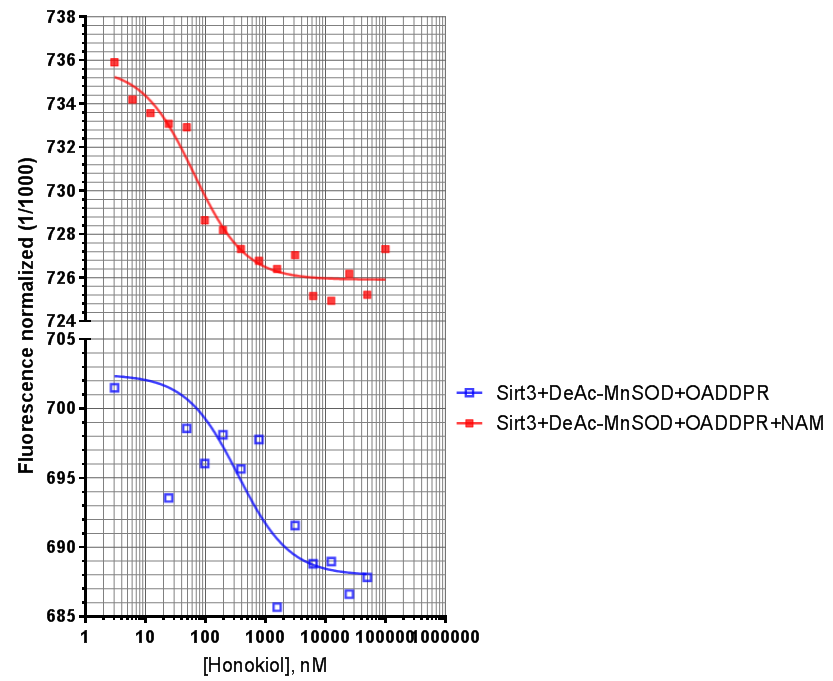 Sirt3 +DeAcMnSOD + NAD+ -- Titrating NAM/Honokiol
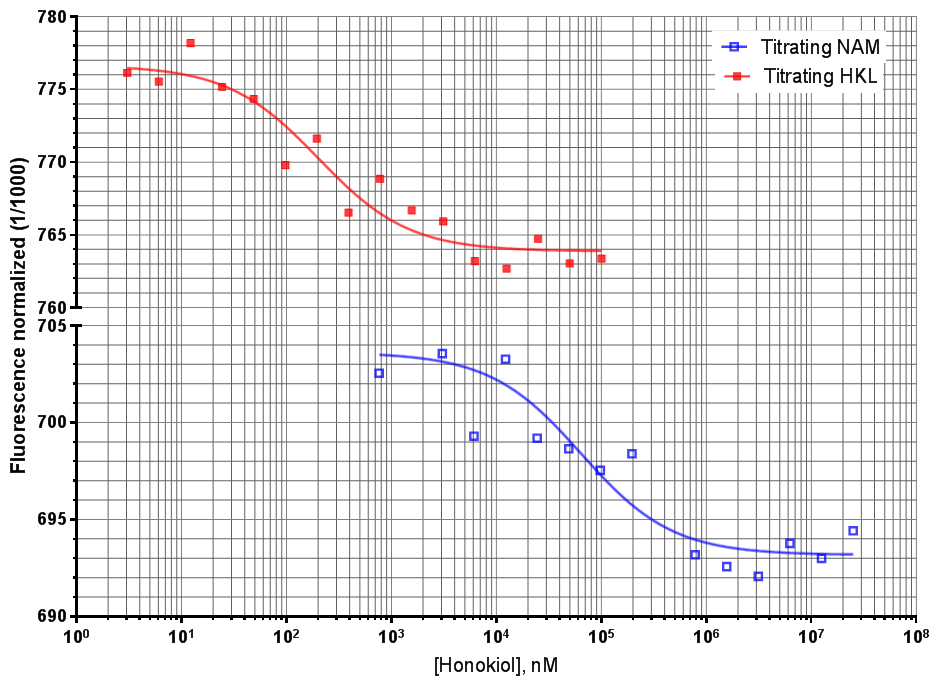 Sirt3 – Titrating Honokiol
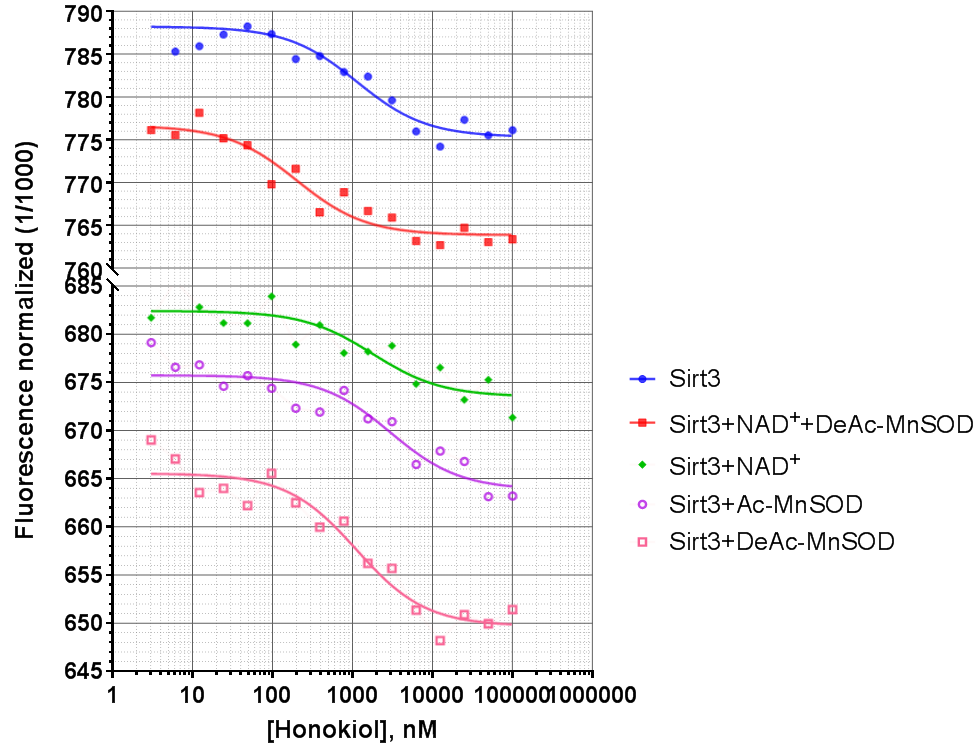